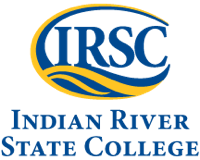 Chapter 12: Mendel’s Experiments and Heredity
Biology for Health Sciences
BSC 1020
Dr. Capers
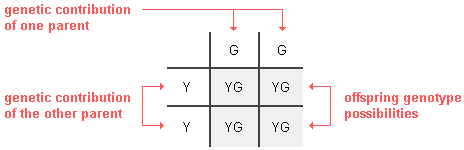 OpenStax Biology - https://openstax.org/details/books/biology, 
PowerPoint made by Dr. Capers - www.jcapers-irsc.weebly.com
Johann Gregor Mendel is considered the father of genetics.
Mendel selected a simple biological system and conducted methodical, quantitative analyses using large sample sizes. 
Because of Mendel’s work, the fundamental principles of heredity were revealed. 
We now know that genes, carried on chromosomes, are the basic functional units of heredity with the capability to be replicated, expressed, or mutated.
Download for free at http://cnx.org/contents/185cbf87-c72e-48f5-b51e-f14f21b5eabd@10.61
It was once thought that parental traits were blended in offspring
We now know this is not true
Mendel’s choice of these traits allowed him to see experimentally that traits were not blended in offspring, they kept their distinctness
For example, eye color in humans:
Person inherits brown gene from mom, blue from dad
Person has brown eyes (because brown is dominant)
The genes don’t blend to make new color, the genes stay separate
This person can donate either a brown gene or blue gene to their kids
Gregor Mendel
Studied heredity in pea plants because:
 Pea hybrids could be produced
 Many pea varieties were available
 Peas are small plants and easy to grow
 Peas can self-fertilize or be cross-    fertilized
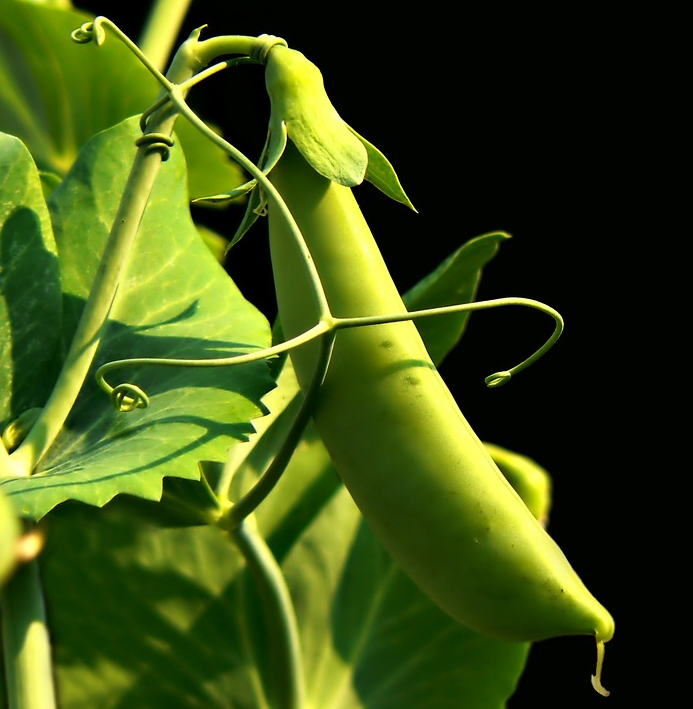 Caption: Pea Plant (C)Wikipedia, Public domain
4
Download for free at http://cnx.org/contents/185cbf87-c72e-48f5-b51e-f14f21b5eabd@10.61
Some Terminology:
Cross-fertilize: male and female gametes from different flowers/plant used to make zygote (pea)
Self-fertilize: male and female gametes from one flower/plant used to make zygote (pea)
True-breeding: offspring produced by self fertilization look like parent (purple flower plants make more purple colored plants).
5
Remember that homologous chromosomes are chromosomes that have the same genes (one chromosome came from mom, one came from dad)
There be different alleles (versions) of those genes
Eye color for humans, there is Brown (B) and blue (b)
An individual that has the same 2 alleles are (BB or bb) is homozygous
An individual that has 2 different alleles (Bb) is heterozygous


One allele can be dominant over the other
The dominant is a capital letter (B), the recessive is a lower case letter (b)
Some Terminology:
Phenotype: The observable traits expressed by an organism (white or purple flowers)
Genotype: underlying genetic makeup, consisting of both physically visible and non-expressed alleles
Homozygous: at a given gene, or locus, have two identical alleles for that gene on their homologous chromosomes.
Heterozygous: at a given gene, or locus, have two different alleles for that gene on their homologous chromosomes.
7
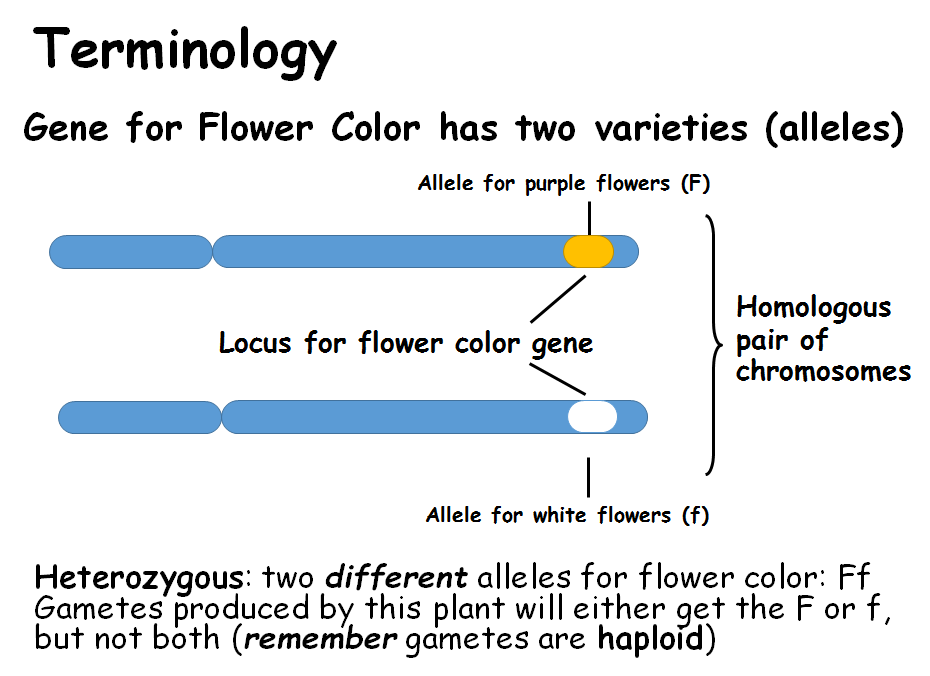 [Speaker Notes: Figure 14.4 Alleles, alternative versions of a gene]
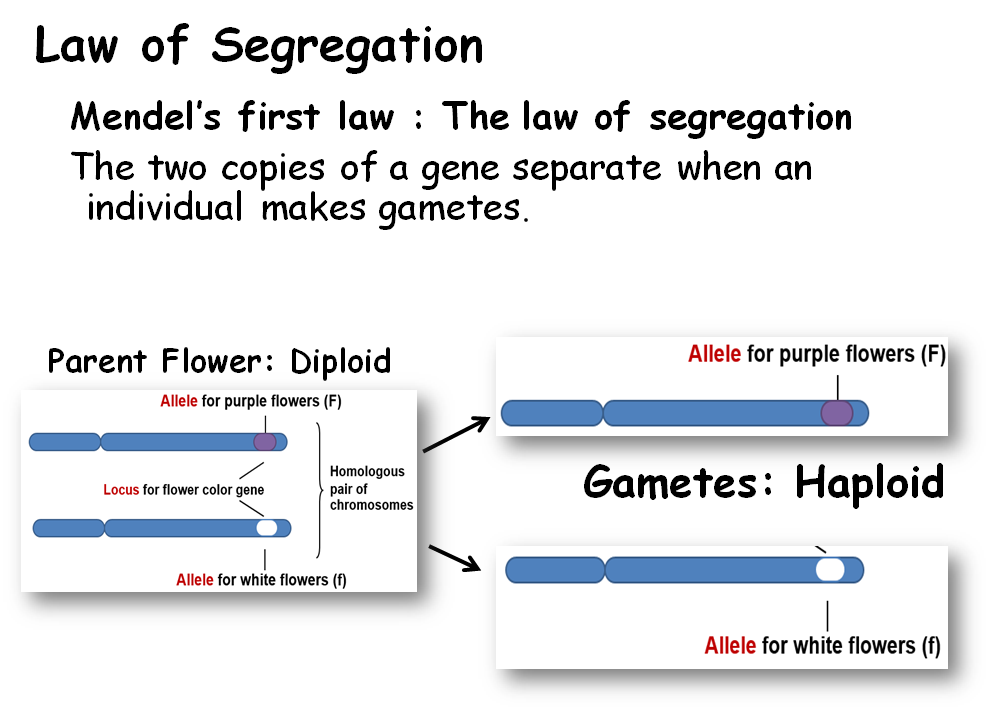 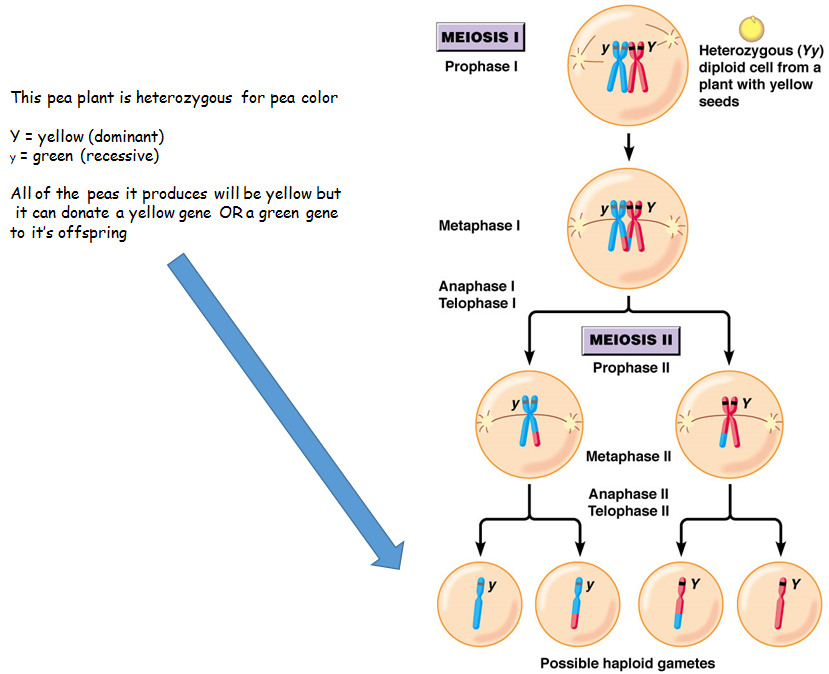 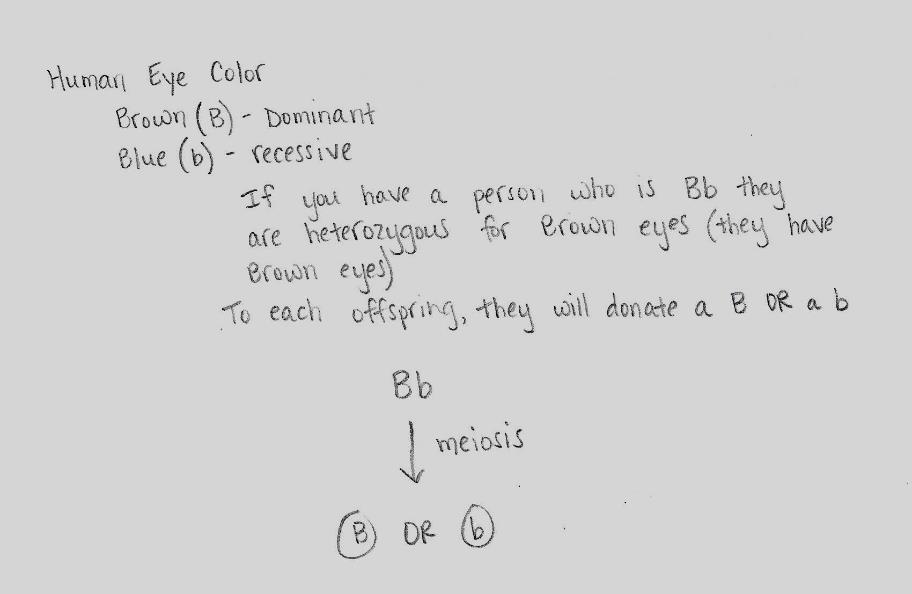 Law of Independent Assortment
During meiosis, homologous chromosomes line up randomly during metaphase
This means that not all of the maternal chromosomes will line up on one side and not all of the paternal chromosomes will line up on the other
This results in various combinations of maternal/paternal chromosomes that will end up in the resulting egg or sperm cell
Gets more complicated and there are more possible 
gametes when looking at genes on 2 different chromosomes
Self-fertilization
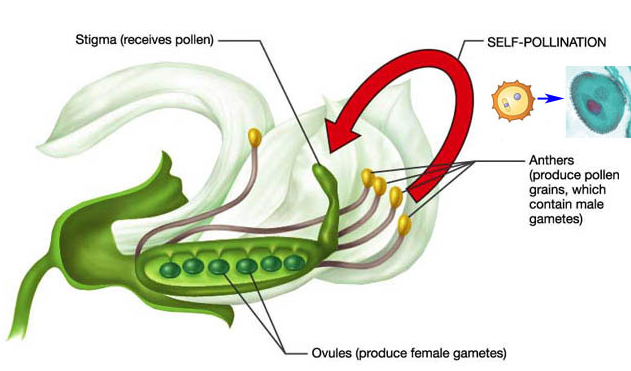 Pollen taken from anther used to fertilize eggs in female carpel.
Zygote forms.
True-breeding = homozygous, peas produced will develop into plants with white flowers
14
Caption: Pea Plant Anatomy (c) Wikipedia, Public domain
Mendel’s experimental method
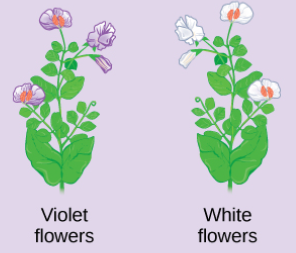 X
Cross-fertilize: male and female gametes from different true-breeding flowers/plant used to make zygote (pea)
Collect peas, plant them, observe flower color of the offspring generation.
15
Download for free at http://cnx.org/contents/185cbf87-c72e-48f5-b51e-f14f21b5eabd@10.61
Mendel’s experimental method
Usually 3 stages:
Produce true-breeding strains for each trait he was studying
Cross-fertilize true-breeding strains having alternate forms of a trait 
Allow the hybrid offspring to self-fertilize for several generations and count the number of offspring showing each form of the trait
16
Monohybrid crosses
Monohybrid Cross:
Mono = one trait (ex: flower color)
Hybrid = 2 variations (ex: white or purple)
Monohybrid Cross: to study 2 variations of a single trait

Mendel produced true-breeding pea strains for 7 different traits
Each trait had 2 variants
17
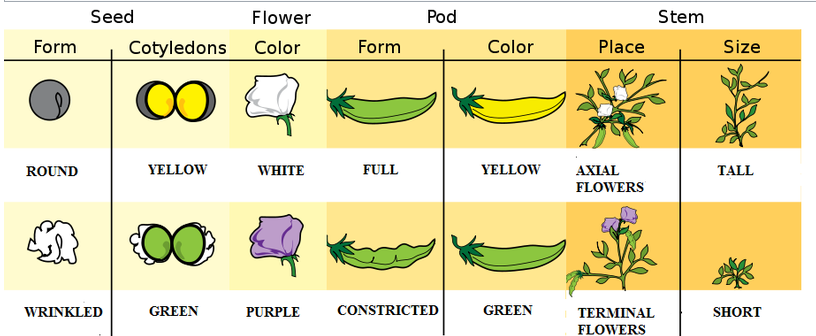 Caption: Pea Traits (c) Wikipedia, Public domain
18
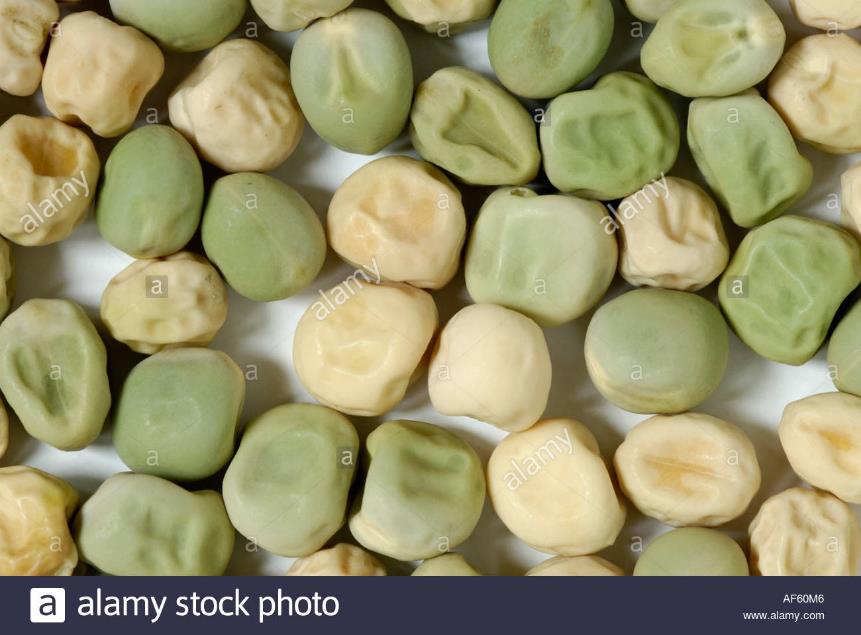 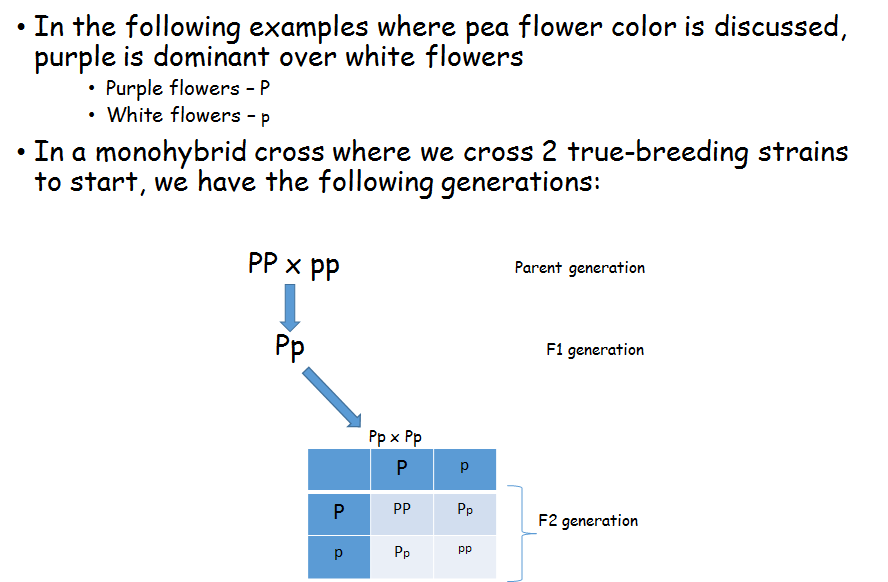 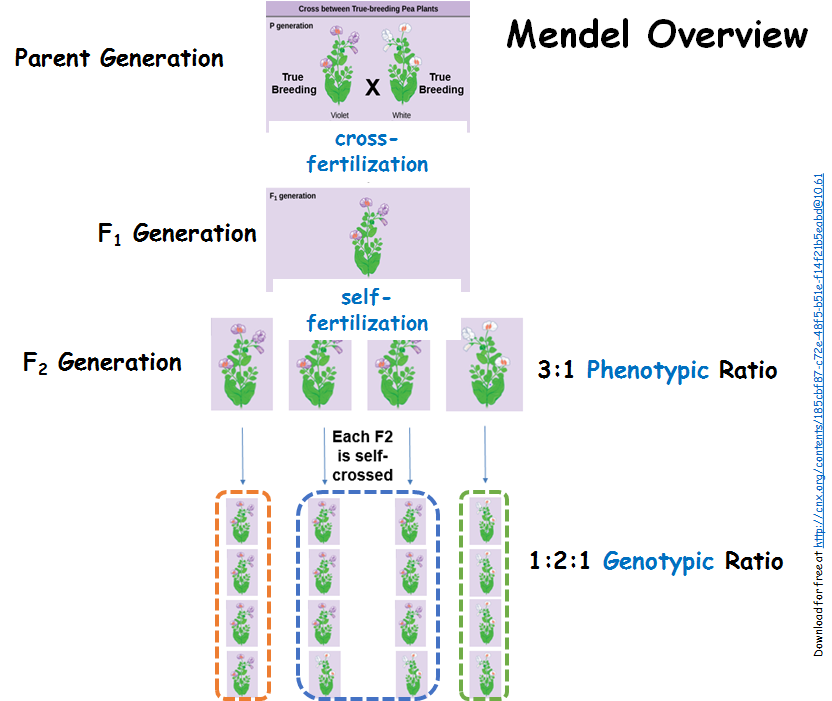 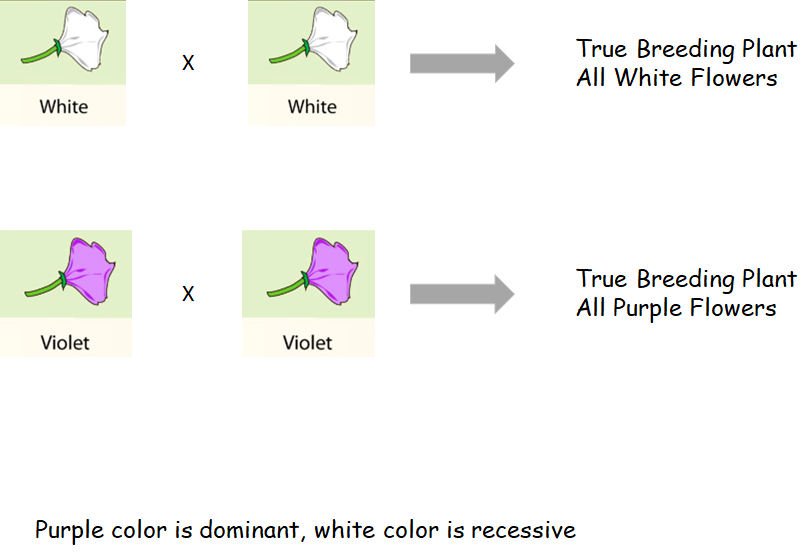 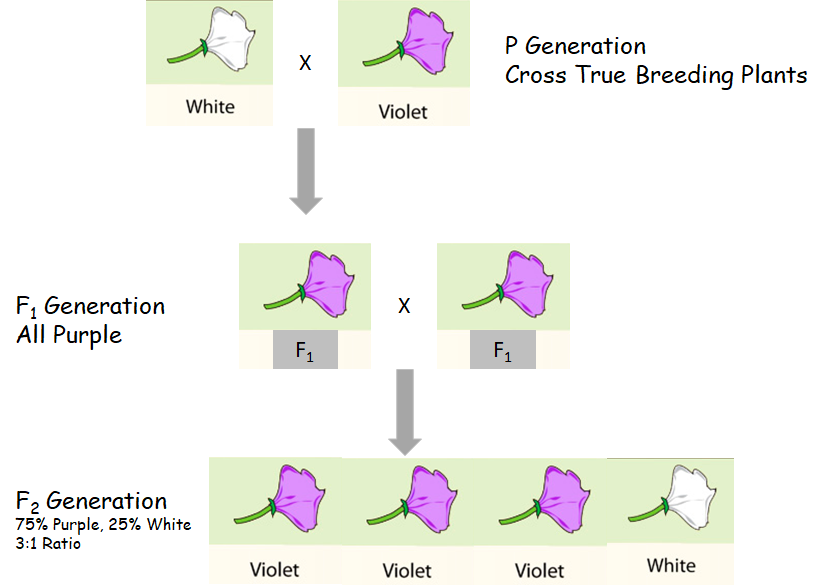 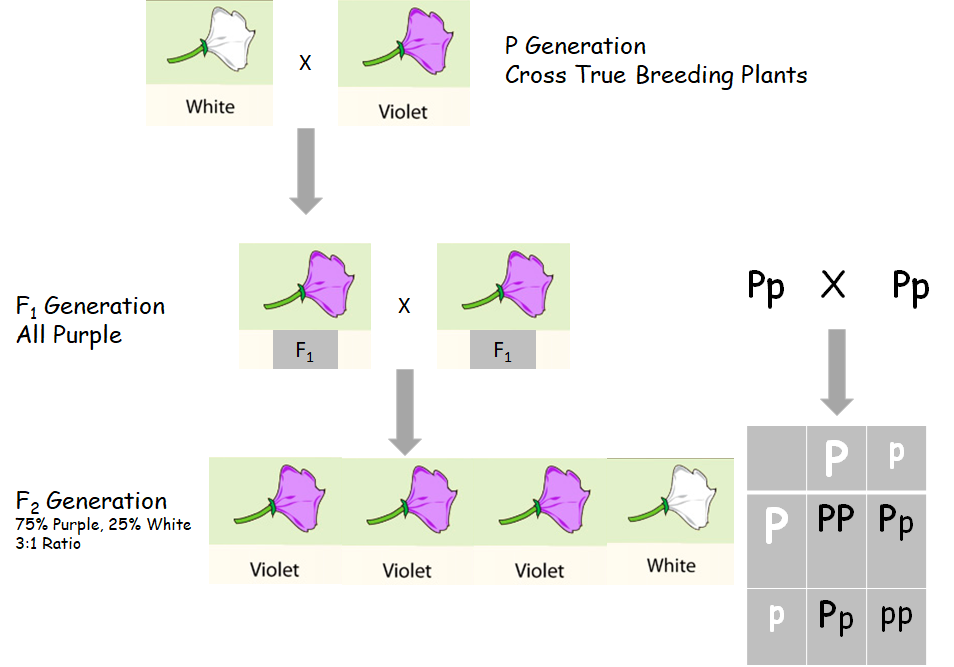 Punnett Square
Cross purple-flowered plant with white-flowered plant
P is dominant allele – purple flowers
p is recessive allele – white flowers
True-breeding white-flowered plant is pp
Homozygous recessive
True-breeding purple-flowered plant is PP
Homozygous dominant
Pp is heterozygote purple-flowered plant
26
Punnett Square
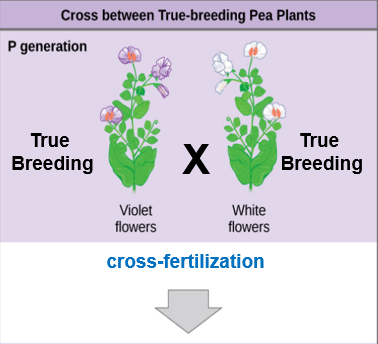 Let’s make a Punnett Square for cross-fertilizing a true-breeding (homozygous) purple flower with a true breeding (homozygous) white flower to create F1 generation

What is the genotype of the purple flower? (PP, Pp or pp?)
What is the genotype of the white flower?
Download for free at http://cnx.org/contents/185cbf87-c72e-48f5-b51e-f14f21b5eabd@10.61
27
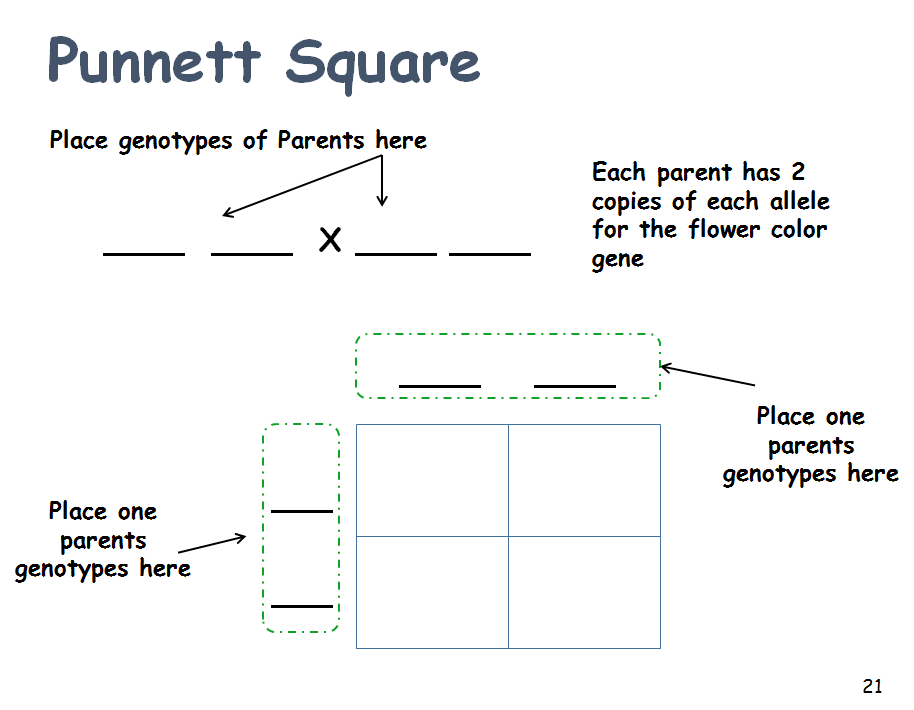 Punnett Square
Let’s make a Punnett Square fertizlizing an F1 with another F1

Pp  x   Pp

What is the genotype of the F2 purple flowers?
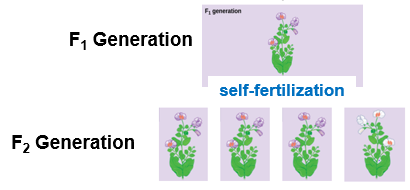 Download for free at http://cnx.org/contents/185cbf87-c72e-48f5-b51e-f14f21b5eabd@10.61
29
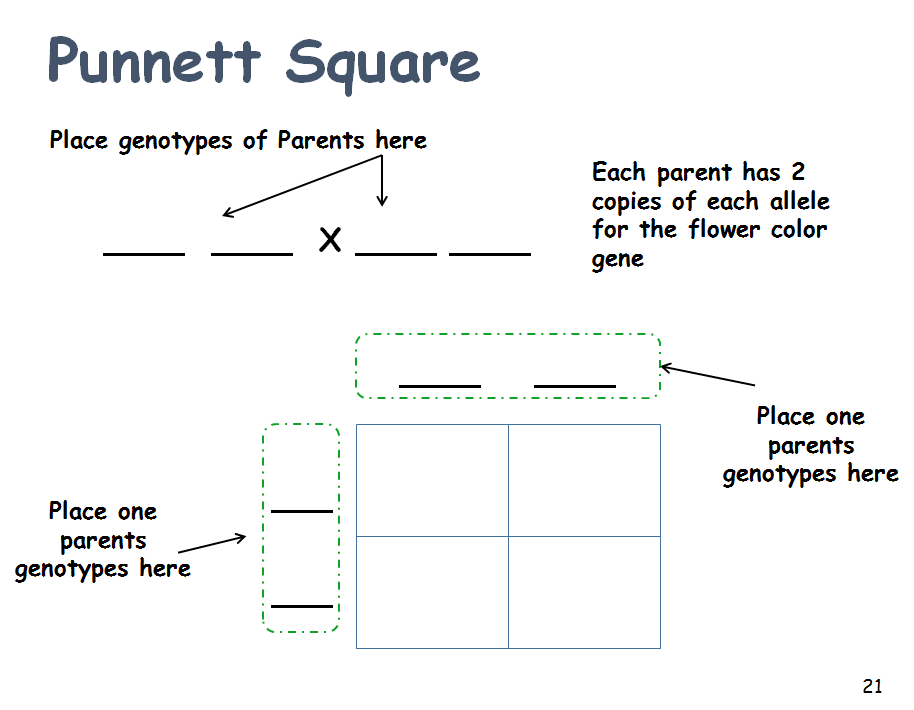 Pedigree Analysis
Pedigree Analysis: track pattern of inheritance in a family
A genetic family tree
Track dominant or recessive traits or genetic diseases
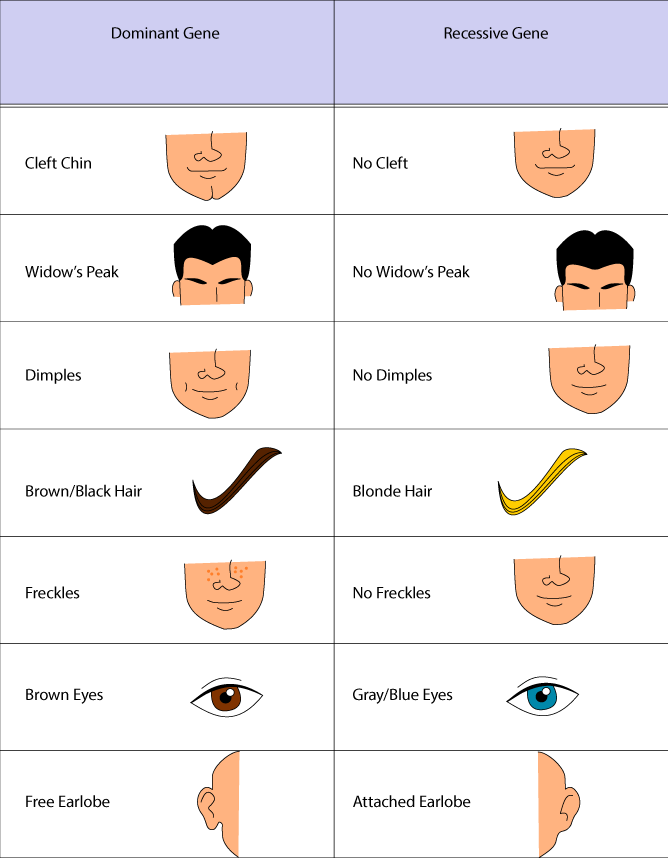 32
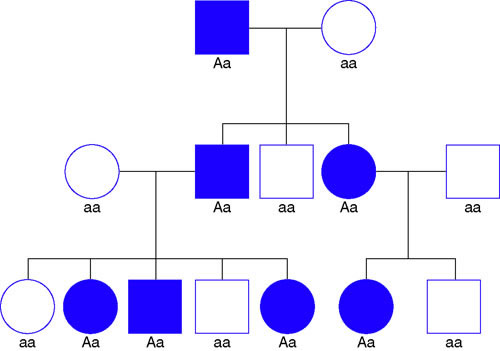 How to read a pedigree:
Squares are male
Circles are female
Shapes filled in with color are affected/have trait
33
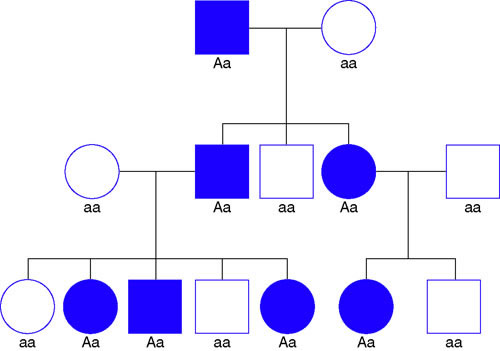 Autosomal Dominant Inheritance Rules:
Every affected person has an affected parent
About half of the offspring of just one affected parent are also affected
The phenotype occurs equally in both sexes (so not on X or Y chromosome)
Affected individuals have at least one dominant allele
34
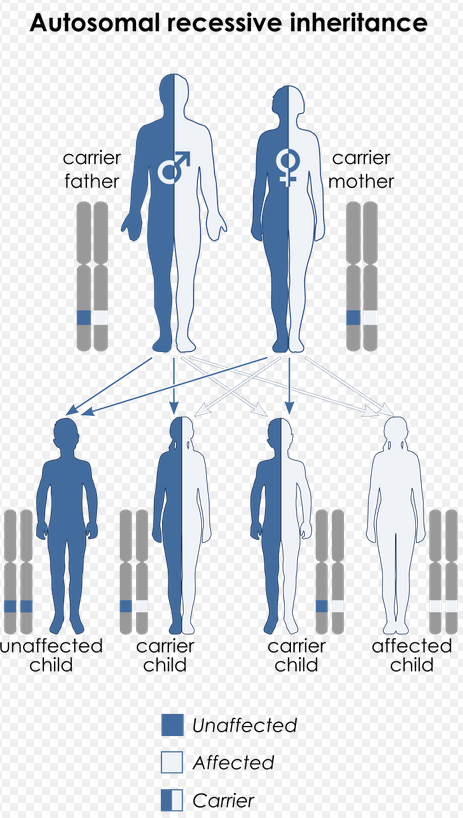 Autosomal Recessive Inheritance Rules:
Most affected individuals do not have affected parents
Skips generations
Males and females equally likely to be affected
Carriers: healthy individuals that are heterozygous, they have one good allele and one bad allele (Aa)
Sometimes on a pedigree carrier boxes/circles will be half colored in
36
Caption: Recessive (c) Wikipedia, Public domain
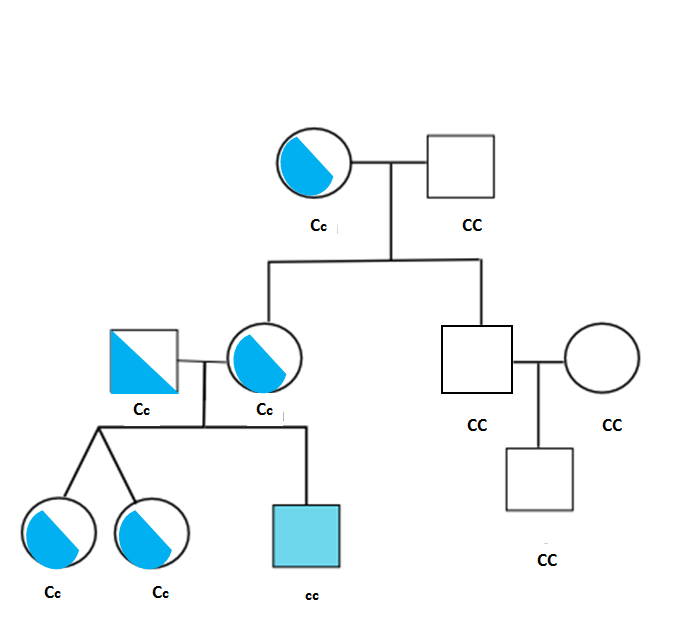 Autosomal Recessive Inheritance Rules:
Most affected individuals do not have affected parents
Skips generations
Males and females equally likely to be affected
Carriers: healthy individuals that are heterozygous, they have one good allele and one bad allele (Aa)
Caption: Recessive Pedigree (c) Wikipedia, Public domain
Question
R = round seed
r = wrinkled seed
A homozygous round seeded plant is crossed with a homozygous wrinkled seeded plant. What are the genotypes of the parents? __________ x __________
What percentage of the offspring will also be homozygous? ______________
39
Question
P = purple
p = white
Two plants, both heterozygous for the gene that controls flower color are crossed. What percentage of their offspring will have purple flowers? ______________What percentage will have white flowers? ___________
40
Dihybrid Crosses
Dihybrid Cross: a cross between two true-breeding parents that express different traits for two characteristics

Consider the characteristics of seed color and seed texture for two pea plants, one has green, wrinkled seeds (yyrr) and another has yellow, round seeds (YYRR).
The law of segregation indicates that the gametes for the green/wrinkled plant all are yr, and the gametes for the yellow/round plant are all YR.
So, if YYRR is crossed with yyrr, 
The offspring (F1 generation) will be YyRr
41
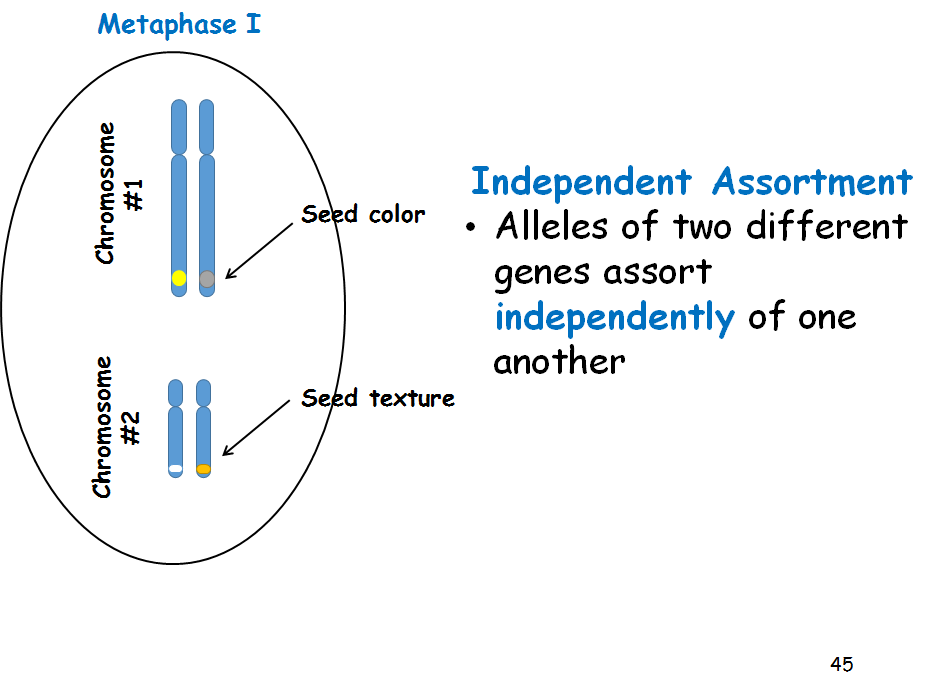 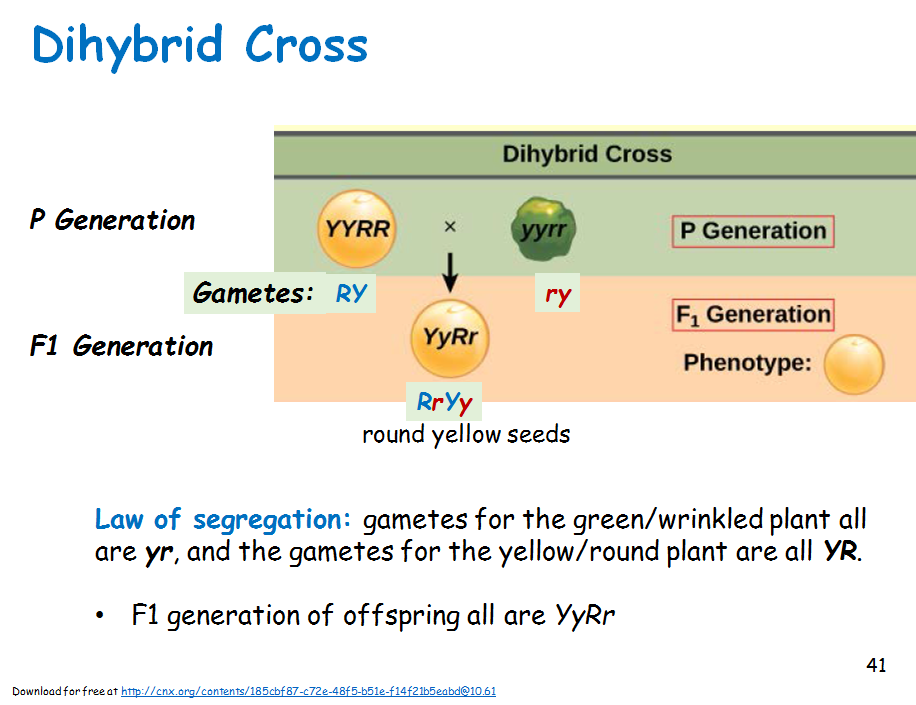 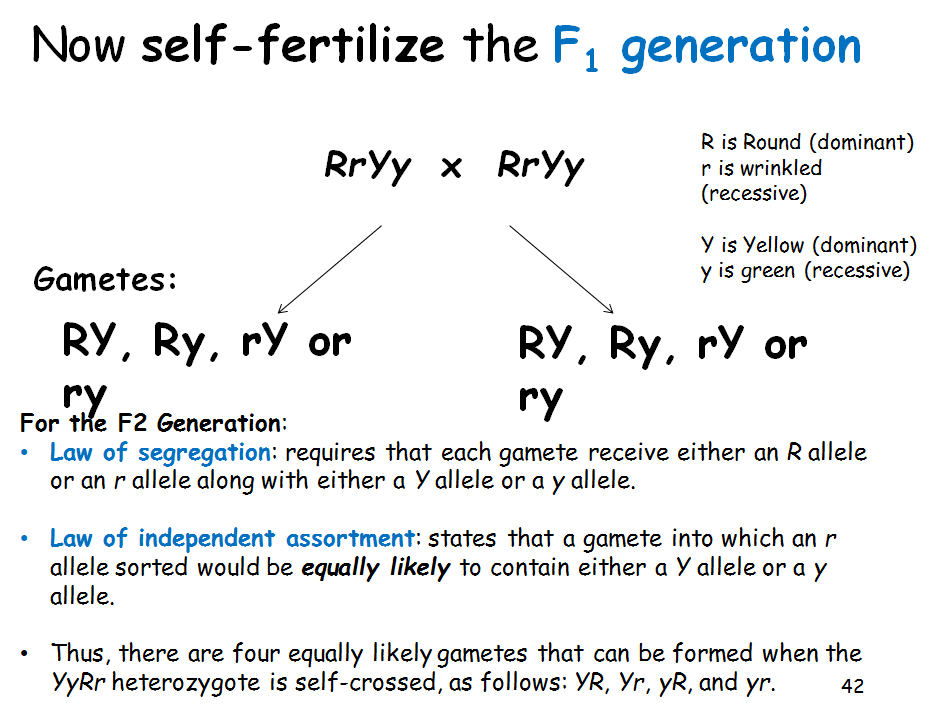 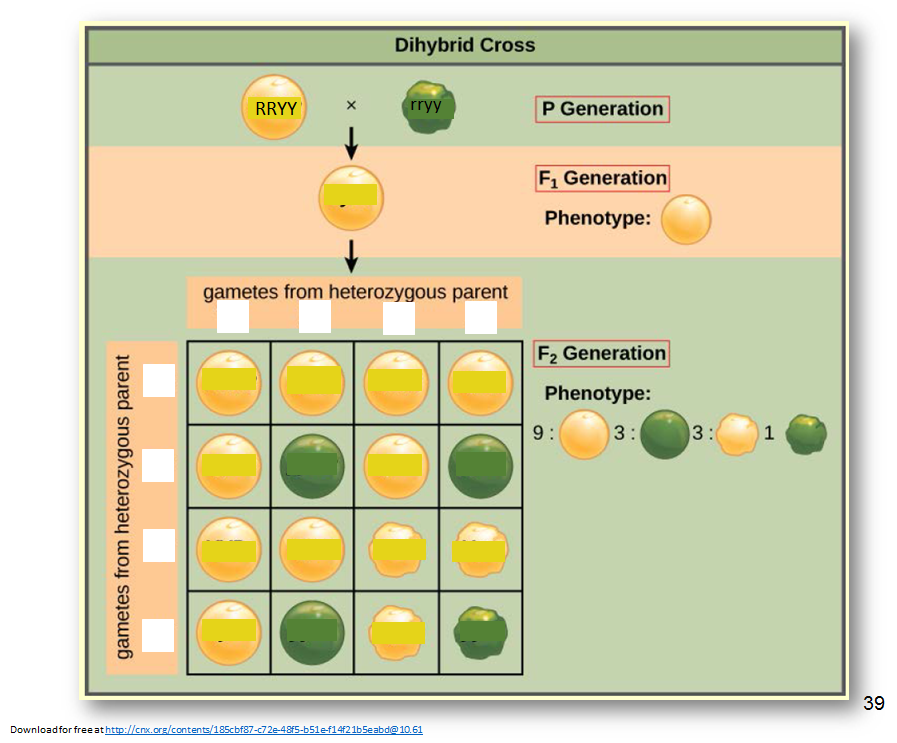 Dihybrid Cross
A male rabbit with the genotype GGBB is crossed with a female rabbit with the genotype ggbb.  
What is the genotype of all of the offspring?
What is the phenotype of all of the offspring?
G = grey fur
g = white fur
B = black eyes
b = red eyes
47
Dihybrid Cross
A male rabbit with the genotype GgBb is crossed with a female rabbit with the genotype GgBb.  Set up your dihybrid square.  Fill it out and determine the phenotypes and proportions in the offspring.
How many out of 16 have grey fur and black eyes? ____
How many out of 16 have grey fur and red eyes? _____
How many out of 16 have white fur and black eyes? ____
How many out of 16 have white fur and red eyes? _____
G = grey fur
g = white fur
B = black eyes
b = red eyes
48
Alternatives to Dominance and Recessiveness
So far, with Mendelian Genetics, we have been discussing traits as if there were only 2 alleles for each trait AND one  was dominant over the other 
However, inheritance is not always this easy
Exceptions to simple Mendelian Genetics:
Multiple Alleles – there may be more than just 2 alleles for certain genes
Polygenic traits - Multiple genes might influence a phenotype
Incomplete dominance – neither allele may be dominant or recessive, resulting in new phenotype
Codominance – both alleles present are expressed equally
Epistasis – presence of one gene can effect expression of another gene (even on a different chromosome)
X-linked traits (genes on the sex chromosomes)
Multiple Alleles
Mendel: only two alleles, one dominant and one recessive exist for a given gene
However, Multiple alleles may exist at the population level such that many combinations of two alleles are observed
The most common phenotype or genotype among wild animals as the wild type (often abbreviated “+”)
All other phenotypes or genotypes are considered variants
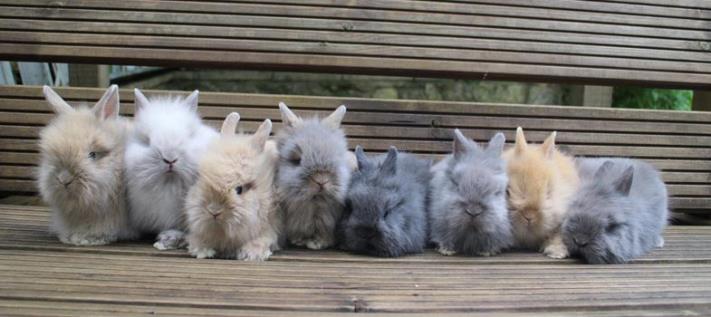 Caption: Rabbit (c) Wikipedia, Public domain
Polygenic Traits - Multiple Genes May Be Involved with Certain Phenotypes
Height in humans is a good example
There are several genes that determine one’s height
That’s why we don’t have just short people and tall people, there are people at all ranges
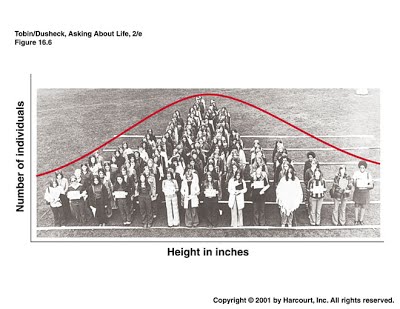 Incomplete Dominance
Figure 12.7
Incomplete dominance, denoting
the expression of two contrasting alleles such that the individual displays an intermediate phenotype
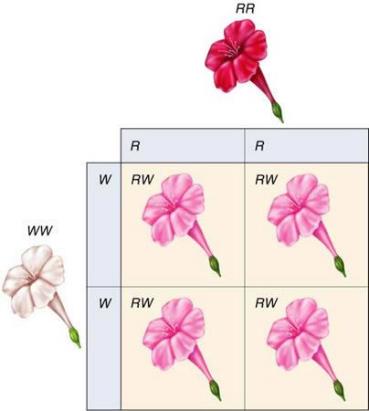 A cross between a homozygous
parent with white flowers and a homozygous parent with red flowers will produce offspring with pink
flowers
Download for free at http://cnx.org/contents/185cbf87-c72e-48f5-b51e-f14f21b5eabd@10.61
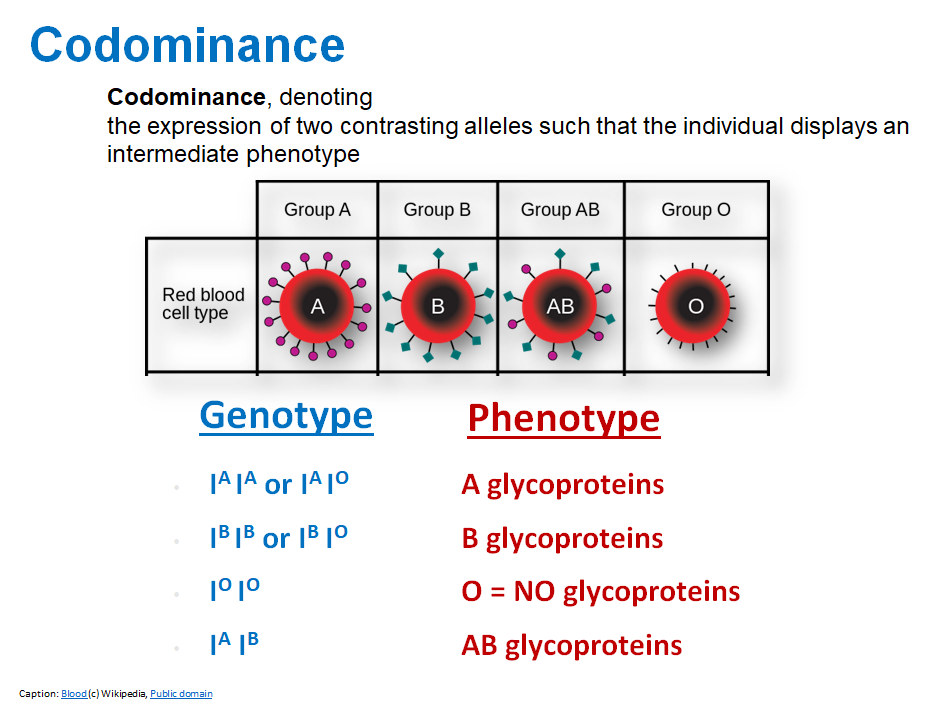 Examples
A man with type A blood is married to a woman with type O blood.  What are ALL of the possible blood types of their children.

A man with type AB blood is married to a woman with type AB blood.  What are all the possible blood types of their children?
54
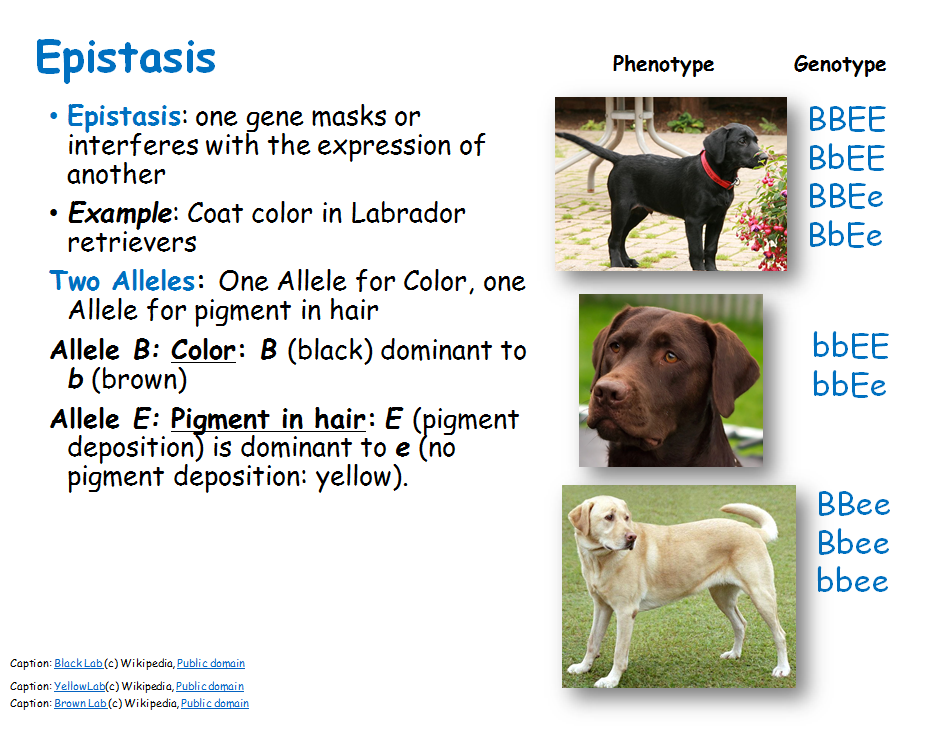 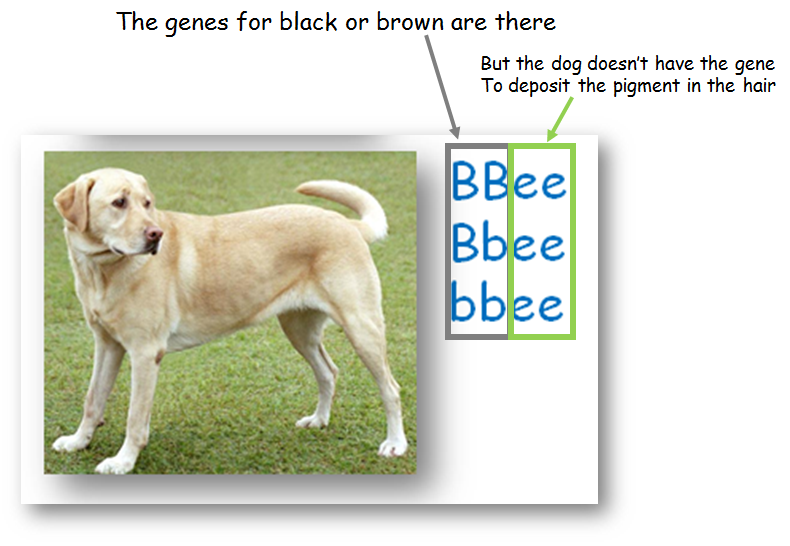 Sex Chromosomes
The sex of a human is determined by the Y chromosome
Chromosomes XX = female
Chromosomes XY = male
There is an SRY gene on the Y chromosome – will induce production of testosterone 
Humans have 46 total chromosomes
22 pairs are autosomes
1 pair of sex chromosomes
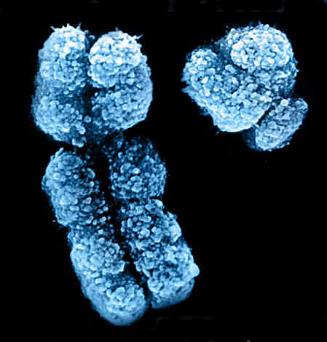 57
Caption: XX (c) Wikipedia, Public domain
Caption: XY (c) Wikipedia, Public domain
Sex Linkage and Human Traits and Disease
X-linked human diseases
Examples: color blindness, hemophilia, and muscular dystrophy
Because human males need to inherit only one recessive mutant X allele to be affected, X-linked disorders are disproportionately observed in males. 
Females must inherit recessive X-linked alleles from both of their parents in order to express the trait 

Therefore, recessive X-linked traits appear more frequently in males than females

Watch this video: https://www.youtube.com/watch?v=h2xufrHWG3E
58
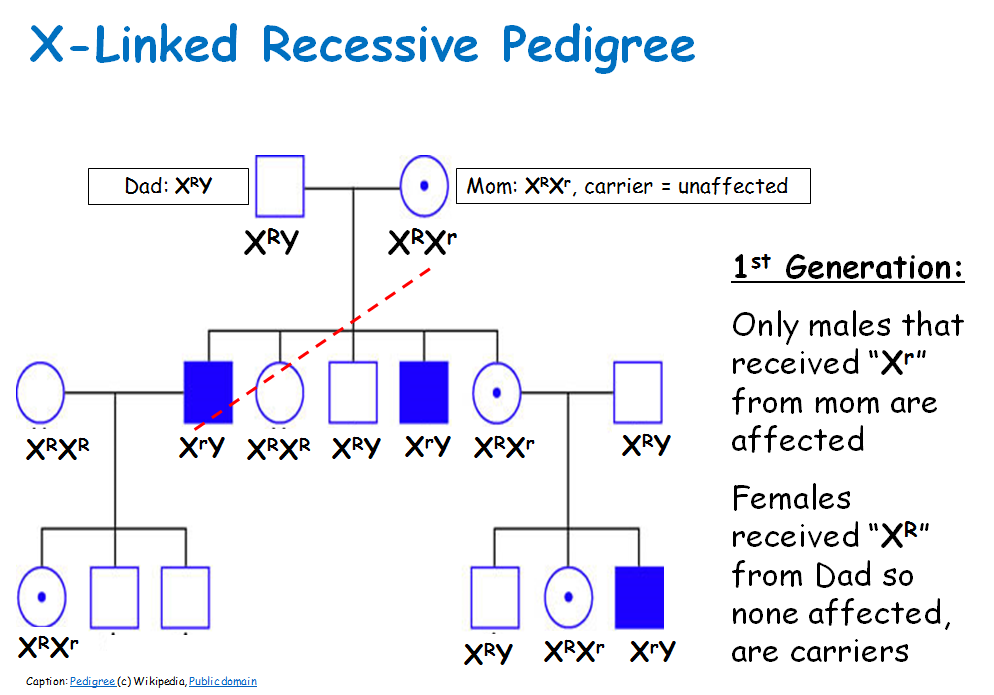 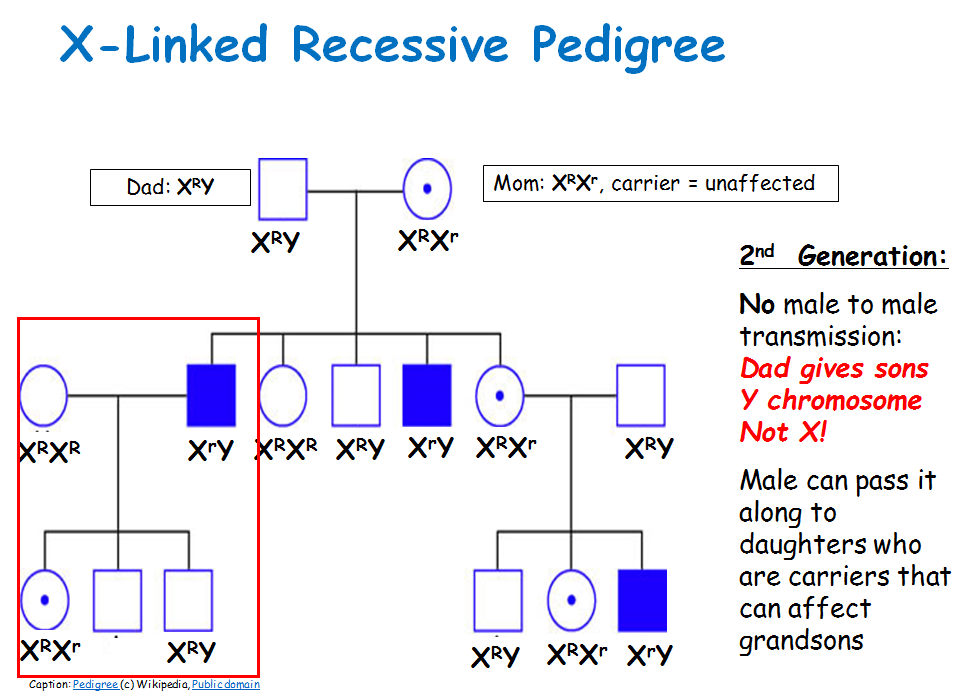 Lethality
Occasionally, a nonfunctional allele for an essential gene can arise by mutation and be transmitted in a population as long as individuals with this allele also have a wild-type, functional copy
Depending on what life stage requires this essential gene, individuals with the nonfunctional allele might:
Fail to develop past fertilization
Die in utero
die later in life, but younger than average lifespan
Recessive Lethal: inheritance pattern in which an allele is only lethal in the homozygous form and in which the heterozygote may be normal or have some altered non-lethal phenotype 
Examples in humans: cystic fibrosis, Tay-sachs diseases, sickle cell anemia
Dominant Lethal: an allele is lethal in both the homozygote and heterozygote
Examples in humans: Hungtinton’s disease